Lecture 5: Recurrent Neural Networks
Contextualized, Token-based Representations
Harvard
AC295/CS287r/CSCI E-115B
Chris Tanner
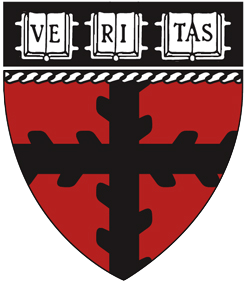 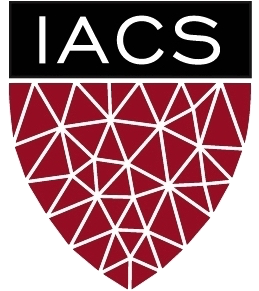 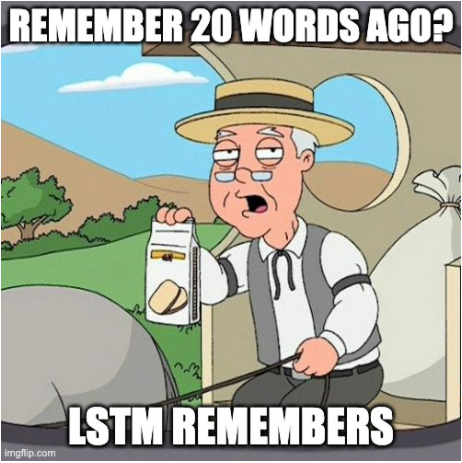 Bonus: The Last Emperor (1998) remembers, too. https://www.youtube.com/watch?v=GPPfCS7qv-8
ANNOUNCEMENTS
Keep an eye on the HW1 Errata, posted on Ed. HW1 is due in 1 week!
Research Proposals are due in 2 weeks, Sept 30. Start skimming papers and talking with teammates.
Office Hours:
if Zoom room is empty, the TF is likely in a break-out room helping a student 1-on-1 w/ their code.
Please reserve your coding questions for the TFs and/or EdStem, as I hold office hours solo, and debugging code can easily bottleneck the queue.
3
QUIZ 1
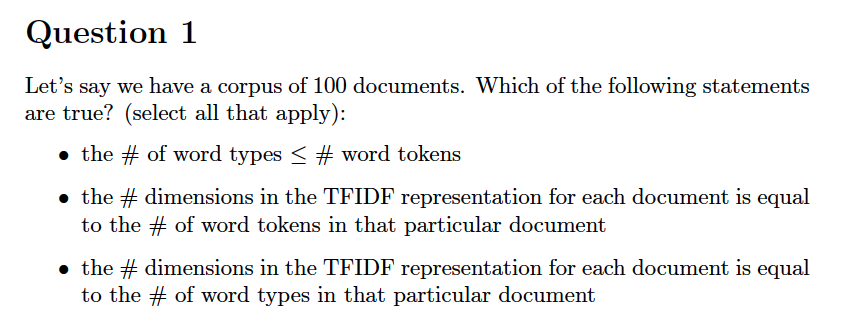 4
QUIZ 1
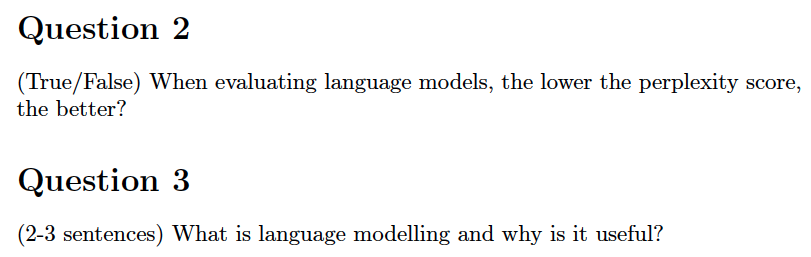 5
QUIZ 1
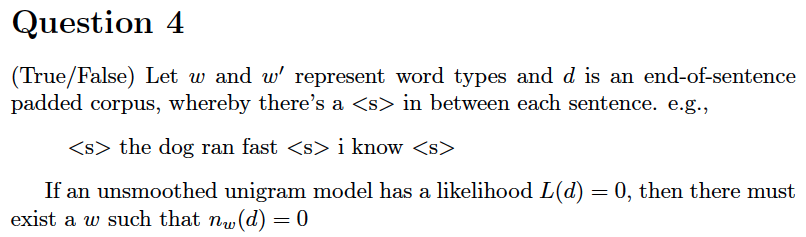 6
RECAP: L4
Distributed Representations: dense vectors (aka embeddings) that aim to convey the meaning of tokens*

A “word embeddings” are distributed representations, and they specifically refer to when you have type-based representations. i.e., a single representation for each unique word type. All “banks” would have the same learned vector.

* the token is almost always a word, but technically could be a character or sub-words
7
RECAP: L4
An auto-regressive LM is one that only has access to the previous tokens. Evaluation: Perplexity

A masked LM can peak ahead, too. It “masks” a word within the context (i.e., center word).
Evaluation: downstream NLP tasks that uses the learned embeddings.
Both of these can produce useful word embeddings.
8
These are the learned word embeddings that we want to extract and use
RECAP: L4
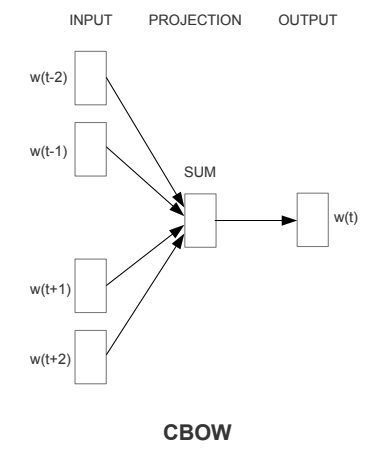 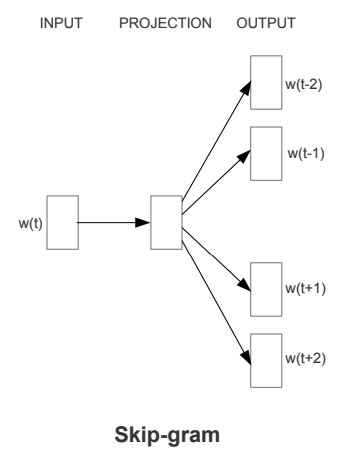 9
[Speaker Notes: In most traditional ML problems, we have to specify the feature representation. In Deep Learning, you simultaneously learn the feature representation and the task at hand! We do this for all neural models, not just word2vec.

Usually the embedding we learn is of size 50-300. It’s common practice to use a power of 2. The reason is that, in theory, it should be faster because it can perfectly reside in blocks of memory, such as your GPU memory. So, it helps the matrix operations.]
RECAP: L4
word2vec was revolutionary and yields great word embeddings
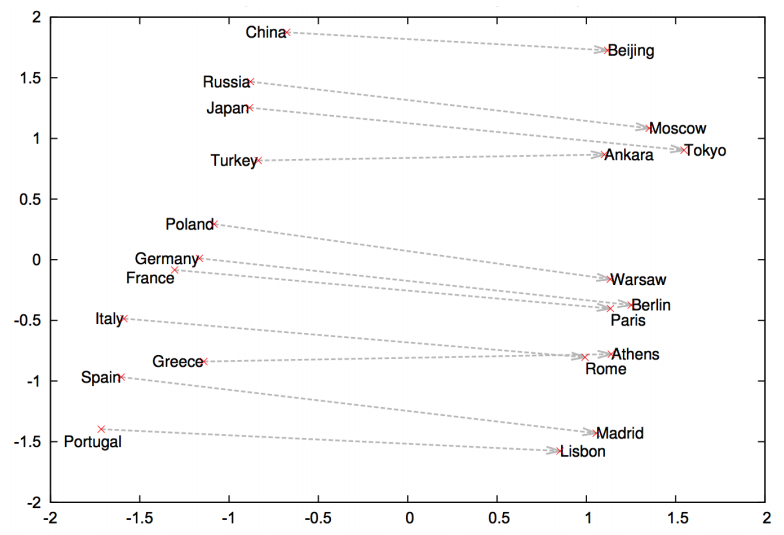 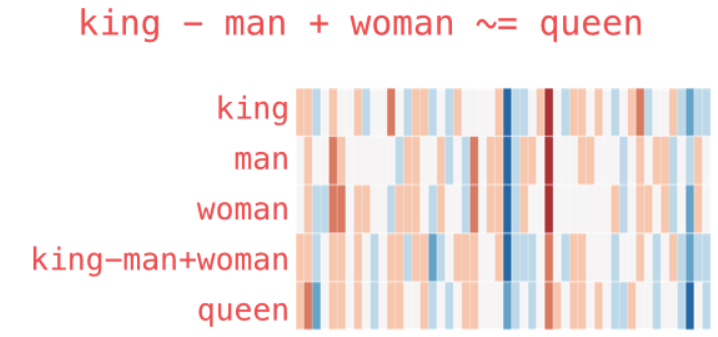 10
RECAP: L4
1. More context while avoiding sparsity, storage, and compute issues
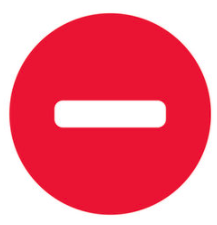 2. No semantic information conveyed by counts (e.g., vehicle vs car)
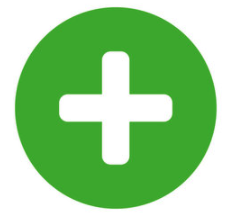 New goals!
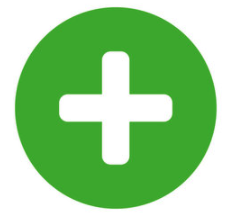 3. Cannot leverage non-consecutive patterns
Dr. Cornell West ____
Dr. West ____
Occurred 3 times
Occurred 25 times
4. Cannot capture combinatorial signals (i.e., non-linear prediction)
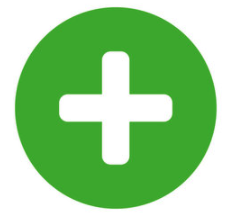 P(Chef cooked food)
high
P(Customer cooked food)
low
low
P(Chef ate food)
P(Customer ate food)
high
11
Outline
Word Embeddings (cont.)
Recurrent Neural Nets (RNNs)
Outline
Word Embeddings (cont.)
Recurrent Neural Nets (RNNs)
word2vec training
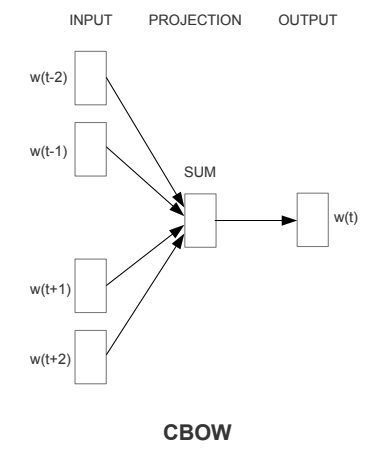 Input words {wt-2, wt-1 wt+1, wt+2} yield the same prediction regardless of the ordering. Hence, CBOW
14
word2vec training
Words that appear in the same contexts are forced to gravitate toward having the same embeddings as one another (especially if close to each other)
Imagine two words, w1 and w2, that never appear together, but they each, individually have the exact same contexts with other words. w1 and w2 will have ~identical embeddings!
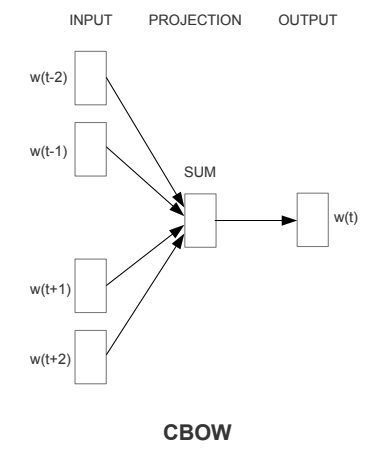 15
word2vec training
Disclaimer: As a heads-up, no models create embeddings such that the dimensions actually correspond to linguistic or real-world phenomenon.
The embeddings are often really great and useful, but no single embedding (in the absence of others) is interpretable.
16
word2vec training
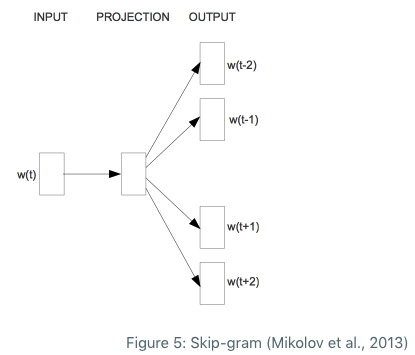 aardvark
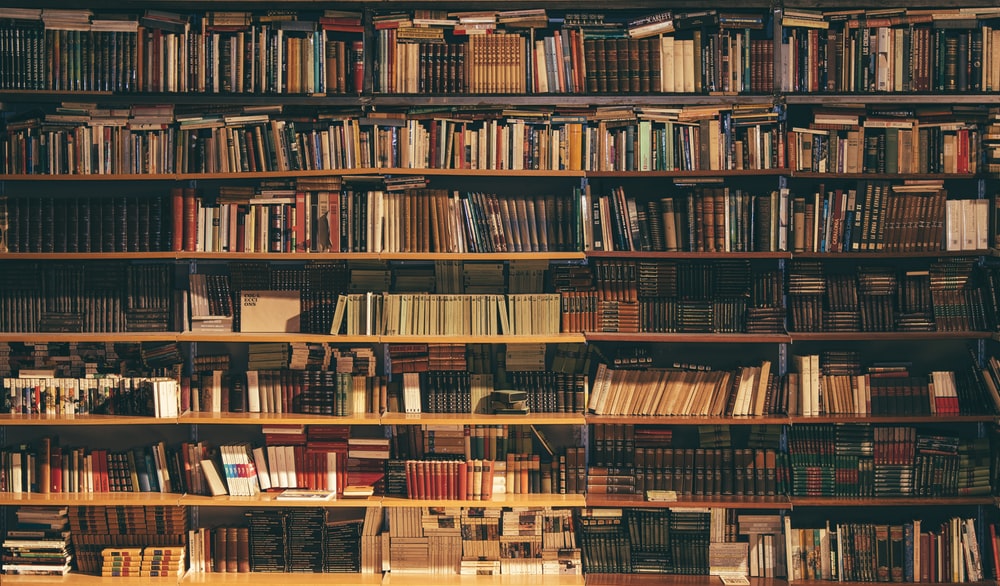 apple
before
zoo
millions of books
word embeddings
word2vec
17
4.8/5
“The food was delicious. Amazing!”
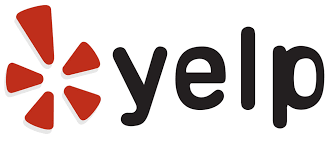 word embeddings (type-based)
approaches:
count-based/DSMs (e.g., SVD, LSA)
Predictive models (e.g., word2vec, GloVe)
18
18
4.8/5
“The food was delicious. Amazing!”
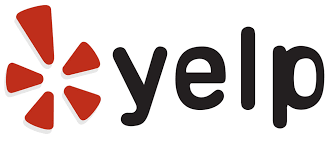 4.8/5
the
food
was
delicious
amazing
+
+
Feed-forward
Neural Net
+
+
=
average embedding
average embedding
word embeddings (type-based)
approaches:
count-based/DSMs (e.g., SVD, LSA)
Predictive models (e.g., word2vec, GloVe)
19
2.4/5
“Waste of money. Tasteless!”
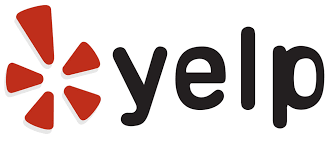 2.4/5
waste
of
money
tasteless
+
+
Feed-forward
Neural Net
+
=
average embedding
average embedding
word embeddings (type-based)
approaches:
count-based/DSMs (e.g., SVD, LSA)
Predictive models (e.g., word2vec, GloVe)
20
4.9/5
“Daaang. What?! Supa Lit”
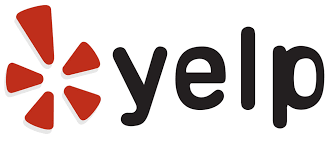 daaang
what
supa
lit
+
Strengths and weaknesses of word embeddings (type-based)?
+
+
=
average embedding
word embeddings (type-based)
approaches:
count-based/DSMs (e.g., SVD, LSA)
Predictive models (e.g., word2vec, GloVe)
21
daaang
what
supa
lit
Strengths:
Can create general-purpose, useful embeddings by leveraging tons of existing data
Captures semantic similarity
+
+
+
=
average embedding
word embeddings (type-based)
approaches:
count-based/DSMs (e.g., SVD, LSA)
Predictive models (e.g., word2vec, GloVe)
22
Issues:
Not tailored to this dataset
Out-of-vocabulary (OOV) words
Limited context
Each prediction is independent from previous
A FFNN is a clumsy, inefficient way to handle context; fixed context that is constantly being overwritten (no persistent hidden state).
Requires inputting entire context just to predict 1 word
daaang
what
supa
lit
+
+
+
=
average embedding
word embeddings (type-based)
approaches:
count-based/DSMs (e.g., SVD, LSA)
Predictive models (e.g., word2vec, GloVe)
23
word2vec Results
SkipGram w/ Negative Sampling tends to outperform CBOW
SkipGram w/ Negative Sampling is slower than CBOW
Both SkipGram and CBOW are predictive, neural models that take a type-based approach (not token-based).
Both SkipGram and CBOW can create rich word embeddings that capture both semantic and syntactic information.
24
Evaluation
We cheated by looking ahead, so it’s unfair to measure perplexity against n-gram or other auto-regressive LM
Intrinsic evaluation:
Word similarity tasks
Word analogy tasks

Extrinsic evaluation:
Apply to downstream tasks (e.g., Natural language inference, entailment, question answering, information retrieval)
25
Word Similarity (not relatedness)
Evaluation
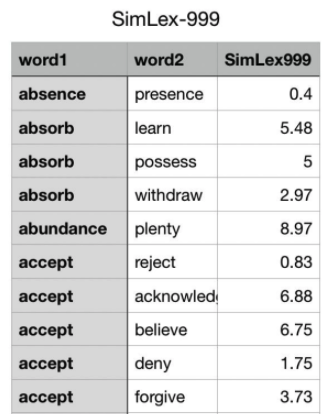 26
Slide adapted from or inspired by Sam Bowman’s NYU NLP 2021
Evaluation
Word Analogy
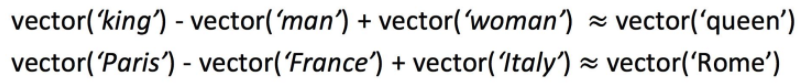 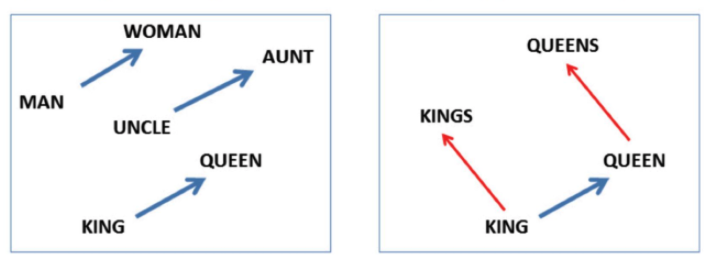 27
Slide adapted from or inspired by Sam Bowman’s NYU NLP 2021
Outline
Word Embeddings (cont.)
Recurrent Neural Nets (RNNs)
Outline
Word Embeddings (cont.)
Recurrent Neural Nets (RNNs)
RNNs
We especially need a system that:
Has an “infinite” concept of the past, not just a fixed window
For each new input, output the most likely next event (e.g., word)
30
Motivation
Language often has long-range dependencies:
Emily earned the top grade on the quiz! Everyone was proud of her.
Miquel earned the top grade on the quiz! Everyone was proud of him.
31
Motivation
Language often has long-range dependencies:
The trophy would not fit in the brown suitcase because it was too big.
The trophy would not fit in the brown suitcase because it was too small.
Winograd Schema Challenge: http://commonsensereasoning.org/winograd.html
32
Motivation
Language is sequential in nature:
characters form words.
words form sentences.
sentences form narratives/documents

NLP folks like to operate at the word level, as that's the smallest, convenient unit of meaning.
33
Motivation
Q: What are some other types of data one might model, that are sequential in nature?
34
Motivation
Much of our data is inherently sequential
scale
examples
WORLD
Natural disasters (e.g., earthquakes)
Climate change
HUMANITY
Stock market
Viral outbreaks
INDIVIDUAL PEOPLE
Speech recognition
Machine Translation (e.g., English -> French)
Cancer treatment
35
Approach
Traditional, pre-deep learning models included HMMs and CRFs.
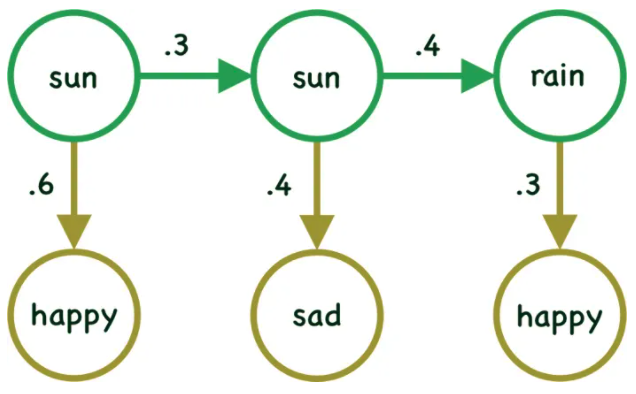 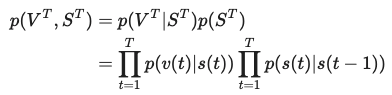 Image: http://www.adeveloperdiary.com/data-science/machine-learning/forward-and-backward-algorithm-in-hidden-markov-model/
36
RNN
IDEA: for every individual input, output a prediction
went
Output layer
Hidden layer
Example input word
single word embedding
She
RNN
IDEA: for every individual input, output a prediction
Let’s use the previous hidden state, too
went
Output layer
Hidden layer
Example input word
single word embedding
She
Elman. Finding Structure in Time. Cognitive Science (1990)
RNN
IDEA: for every individual input, output a prediction
Let’s use the previous hidden state, too
went
Output layer
Hidden layer
Example input word
single word embedding
She
RNN
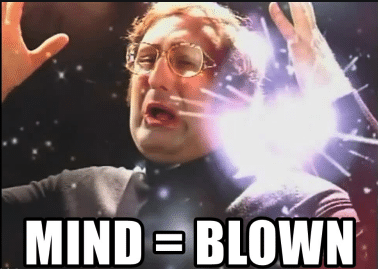 IDEA: for every individual input, output a prediction
Let’s use the previous hidden state, too
went
Output layer
Hidden layer
Example input word
single word embedding
She
RNN
Output layer
Hidden layer
Input layer
RNN
Output layer
Hidden layer
Input layer
RNN
Output layer
Hidden layer
Input layer
RNN
Output layer
Hidden layer
Input layer
RNN
Some people find this abstract view useful.
Output layer
Hidden layer
Input layer
RNN
Some people find this abstract view useful.
Definition: an RNN is any neural net that has a non-linear combination of the recurrent state (e.g., hidden layer) and the input
Output layer
Hidden layer
Input layer
RNN
Some people find this abstract view useful.
Definition: an RNN is any neural net that has a non-linear combination of the recurrent state (e.g., hidden layer) and the input


NOTE: The Embedding layer for all of our NN’s never has a non-linear activation. Why?
Output layer
Hidden layer
Input layer
RNN
What exactly are we learning?
Output layer
Hidden layer
Input layer
CHALKBOARD EXERCISE: Let’s write out all weight matrices and their sizes.
RNN
Training Process
Error
Output layer
Hidden layer
Input layer
She
RNN
Training Process
Error
Output layer
Hidden layer
Input layer
went
She
RNN
Training Process
Error
Output layer
Hidden layer
Input layer
to
went
She
RNN
Training Process
Error
Output layer
Hidden layer
Input layer
class
to
went
She
RNN
Training Process
Error
During training, regardless of our output predictions,we feed in the correct inputs
Output layer
Hidden layer
Input layer
class
to
went
She
RNN
Training Process
Error
after?
went?
class?
over?
Output layer
Hidden layer
Input layer
went
class
to
She
RNN
Training Process
Error
after?
went?
class?
over?
Output layer
Hidden layer
Input layer
went
class
to
She
Training Details
RNN
after?
went?
class?
over?
Using the chain rule, we trace the derivative all the way back to the beginning, while summing the results.
Output layer
Hidden layer
Input layer
went
class
to
She
Training Details
RNN
went?
class?
over?
Using the chain rule, we trace the derivative all the way back to the beginning, while summing the results.
Output layer
Hidden layer
Input layer
went
class
to
She
Training Details
RNN
went?
class?
over?
Using the chain rule, we trace the derivative all the way back to the beginning, while summing the results.
Output layer
Hidden layer
Input layer
went
class
to
She
Training Details
RNN
went?
class?
over?
Using the chain rule, we trace the derivative all the way back to the beginning, while summing the results.
Output layer
Hidden layer
Input layer
went
class
to
She
RNN
Training Details
RNN: Generation
RNN: Generation
“Sorry”
Output layer
Hidden layer
Input layer
<START>
RNN: Generation
“Sorry”
Harry
Output layer
Hidden layer
Input layer
<START>
“Sorry”
RNN: Generation
“Sorry”
Harry
shouted,
Output layer
Hidden layer
Input layer
Harry
<START>
“Sorry”
RNN: Generation
“Sorry”
Harry
panicking
shouted,
Output layer
Hidden layer
Input layer
Harry
<START>
“Sorry”
shouted,
RNN: Generation
NOTE: the same input (e.g., “Harry”) can easily yield different outputs, depending on the context (unlike FFNNs and n-grams).
“Sorry”
Harry
panicking
shouted,
Output layer
Hidden layer
Input layer
Harry
<START>
“Sorry”
shouted,
RNN: Generation
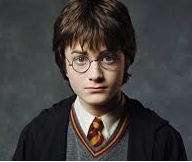 When trained on Harry Potter text, it generates:
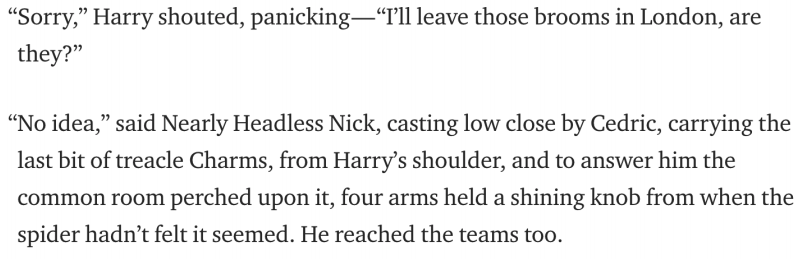 Source: https://medium.com/deep-writing/harry-potter-written-by-artificial-intelligence-8a9431803da6
RNN: Generation
When trained on recipes
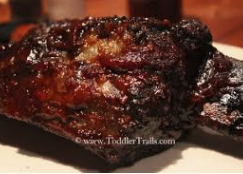 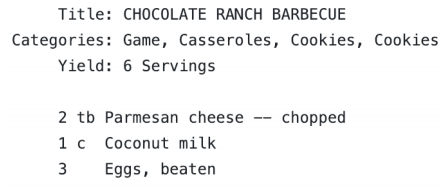 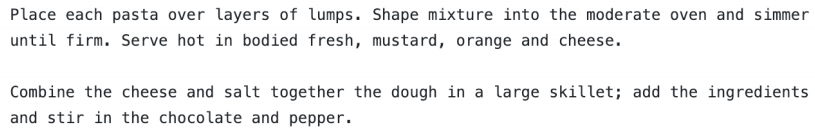 Source: https://gist.github.com/nylki/1efbaa36635956d35bcc
RNNs: Overview
RNN STRENGTHS?
Can handle infinite-length sequences (not just a fixed-window)
Has a “memory” of the context (thanks to the hidden layer’s recurrent loop)
Same weights used for all inputs, so word order isn’t wonky (like FFNN)
RNN ISSUES?
Slow to train (BPTT)
Due to ”infinite sequence”, gradients can easily vanish or explode
Has trouble actually making use of long-range context
RNNs: Overview
RNN STRENGTHS?
Can handle infinite-length sequences (not just a fixed-window)
Has a “memory” of the context (thanks to the hidden layer’s recurrent loop)
Same weights used for all inputs, so word order isn’t wonky (like FFNN)
RNN ISSUES?
Slow to train (BPTT)
Due to ”infinite sequence”, gradients can easily vanish or explode
Has trouble actually making use of long-range context
RNNs: Vanishing and Exploding Gradients
Output layer
Hidden layer
Input layer
went
class
to
She
RNNs: Vanishing and Exploding Gradients
Output layer
Hidden layer
Input layer
went
class
to
She
RNNs: Vanishing and Exploding Gradients
Output layer
Hidden layer
Input layer
went
class
to
She
RNNs: Vanishing and Exploding Gradients
Output layer
Hidden layer
Input layer
went
class
to
She
RNNs: Vanishing and Exploding Gradients
This long path makes it easy for the gradients to become really small or large.
If small, the far-away context will be ”forgotten.”
If large, recency bias and no context.
Output layer
Hidden layer
Input layer
went
class
to
She
Exploding Gradients
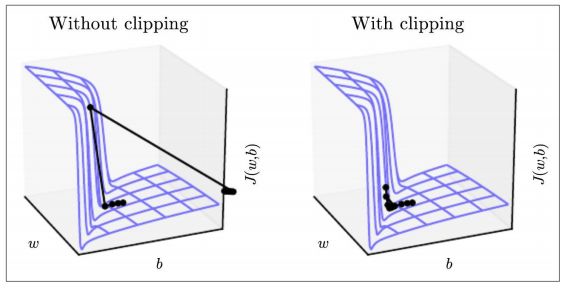 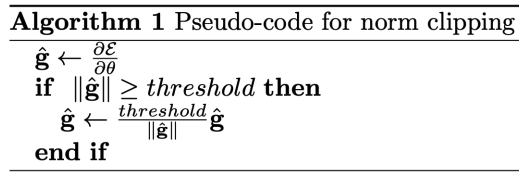 Pascanu et al, 2013. http://proceedings.mlr.press/v28/pascanu13.pdf
Source: https://www.deeplearningbook.org/contents/rnn.html
BACKUP
77
SimLex-999’s Abstract
We present SimLex-999, a gold standard resource for evaluating distributional semantic models that improves on existing resources in several important ways. First, in contrast to gold standards such as WordSim-353 and MEN, it explicitly quantifies similarity rather than association or relatedness, so that pairs of entities that are associated but not actually similar [Freud, psychology] have a low rating. We show that, via this focus on similarity, SimLex-999 incentivizes the development of models with a different, and arguably wider range of applications than those which reflect conceptual association. Second, SimLex-999 contains a range of concrete and abstract adjective, noun and verb pairs, together with an independent rating of concreteness and (free) association strength for each pair. This diversity enables fine-grained analyses of the performance of models on concepts of different types, and consequently greater insight into how architectures can be improved. Further, unlike existing gold standard evaluations, for which automatic approaches have reached or surpassed the inter-annotator agreement ceiling, state-of-the-art models perform well below this ceiling on SimLex-999. There is therefore plenty of scope for SimLex-999 to quantify future improvements to distributional semantic models, guiding the development of the next generation of representation-learning architectures.
SimLex-999: Evaluating Semantic Models with (Genuine) Similarity Estimation. Hill et al. (2014)
78